QWI – Process Run 1Mask review
Base structure
1.
III-V
2.
3.
4.
5.
6.
7.
8.
9.
10.
(Material )
Si
1.
2.
3.
2
(Material )
[Speaker Notes: SL needed ?
Thickness for reduced resistance ? Why p-Inp layer ?]
Silicon Processing
Waveguide definition
Shallow ridge etch (to be done at UCSB)
Target waveguide width – 0.6, 0.8 microns
Si Alignment Mark 1
(Top view – patterned SOI wafer)
Silicon on Insulator Wafer
3
(Waveguide )
Q2 Goals
- Complete fabrication of integrated transponder
	- Demonstrate
		Ith < 50 mA
		ηd > 20 %
		Net module size < 1mm
	- Wavelengths 
		1360, 1330, 1300, 1270 nm
One die	Second die
Processing – How do we go about it ?
Pre-bond -- Bond -- Post-bond steps

QWI requires anneals up to 725 C to shift band-edges
Have to do this before bonding

Pre- bond processing steps introduce a new requirement  - “backside alignment”
Pre-Bond III-V Processing
III-V Pre-bonding steps

III-V Alignment step	
Window lithography (Dry/wet etch)
AM pattern (Dry etch)

Quantum Well Intermixing
Band-edge definition

Grating definition
Backside alignment marks
6
[Speaker Notes: Grating design ?]
Mask Overview
Showing upper half only
Mask Details
2 lasing wavelengths per die ( Eg. 1360  & 1330 nm )

Laser length splits – 50,100,150,250,500,700 mu
10 lasers per length per band gap 
Lasers with length <=250 mu integrated with 500 mu long  PDs
PDs double up as backside absorbers

4 EAMs per band gap
Travelling wave design
Ctrl C + Ctrl V from Matt Sysak

3 FPs per band gap  ( 7500 mu long )

Test structures
TLMs, capacitors, diodes, dektak  marks 

Passive tapers
Pre-Bond fab – Step 1
Litho 1  - QWI Window Mask
Front side
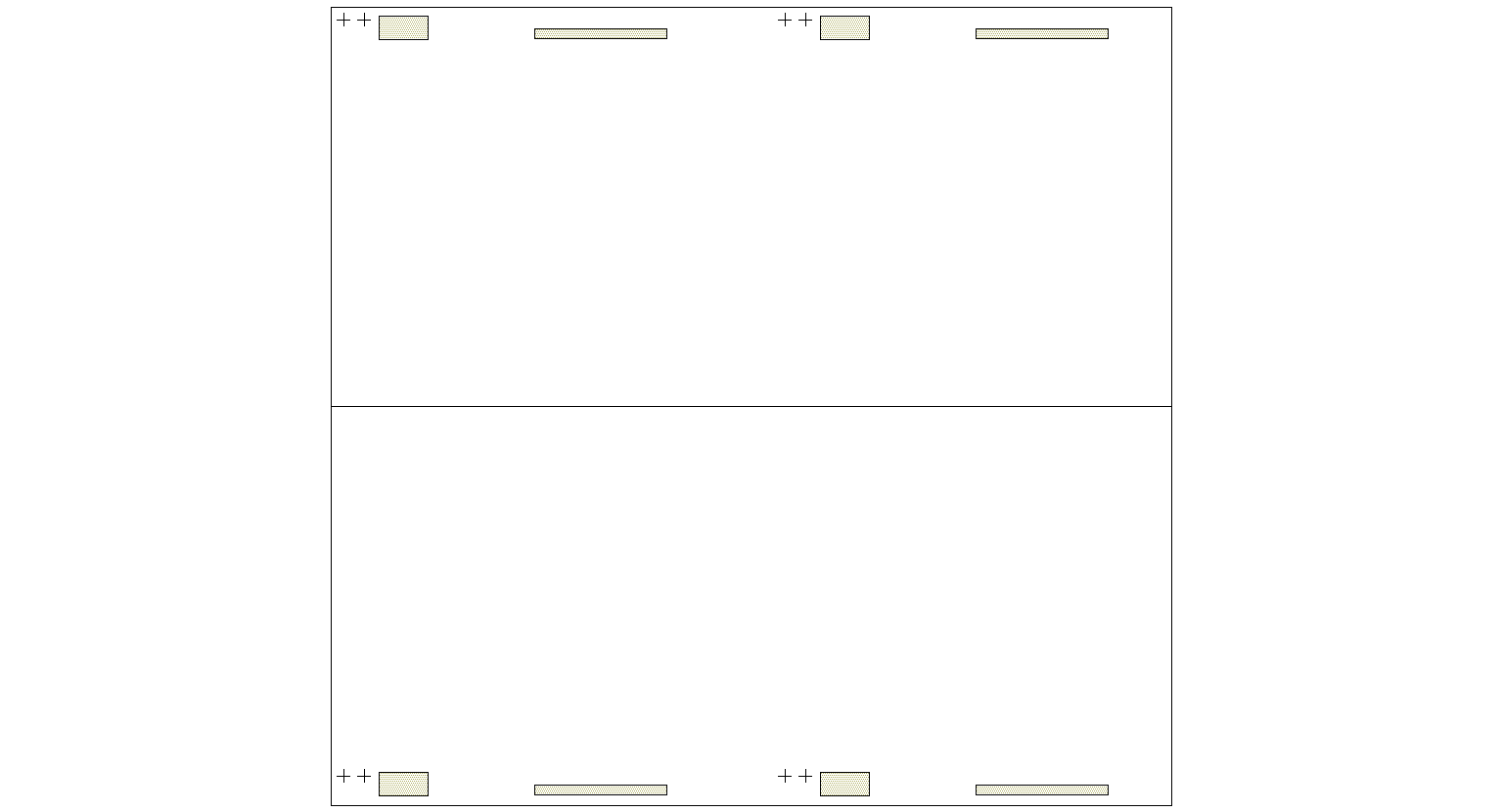 Alignment marks (AM 1)
Window for verniers
Base structure cross section
Pre-Bond fab – Step 1
Step by step procedure
PR
SiN
Pre-Bond fab – Step 2
Litho 2 – QWI Alignment marks
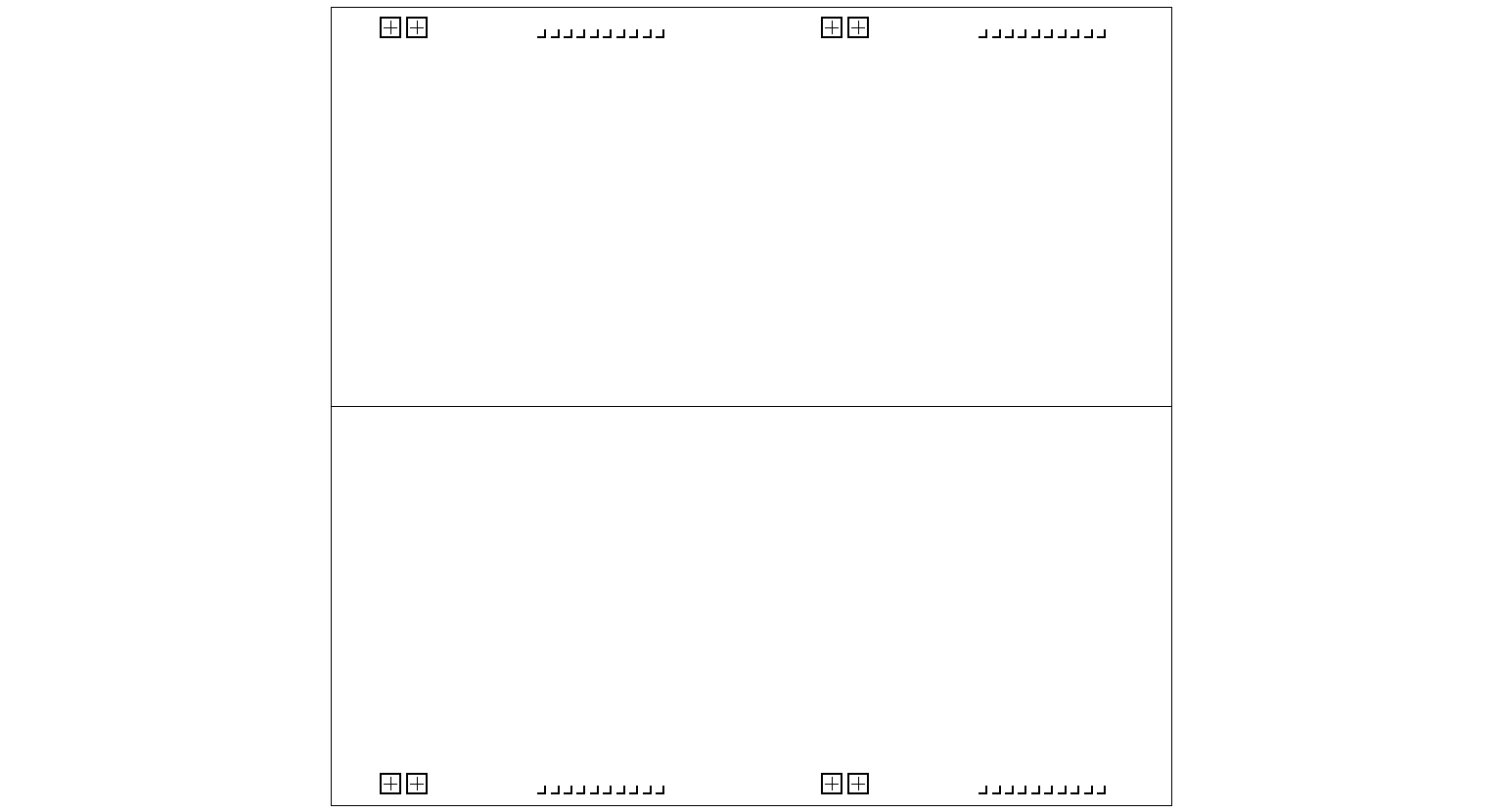 Verniers etched into SL
Pre-Bond fab – Step 3
Litho 3 – 1360nm  Active region definition  ( Laser )
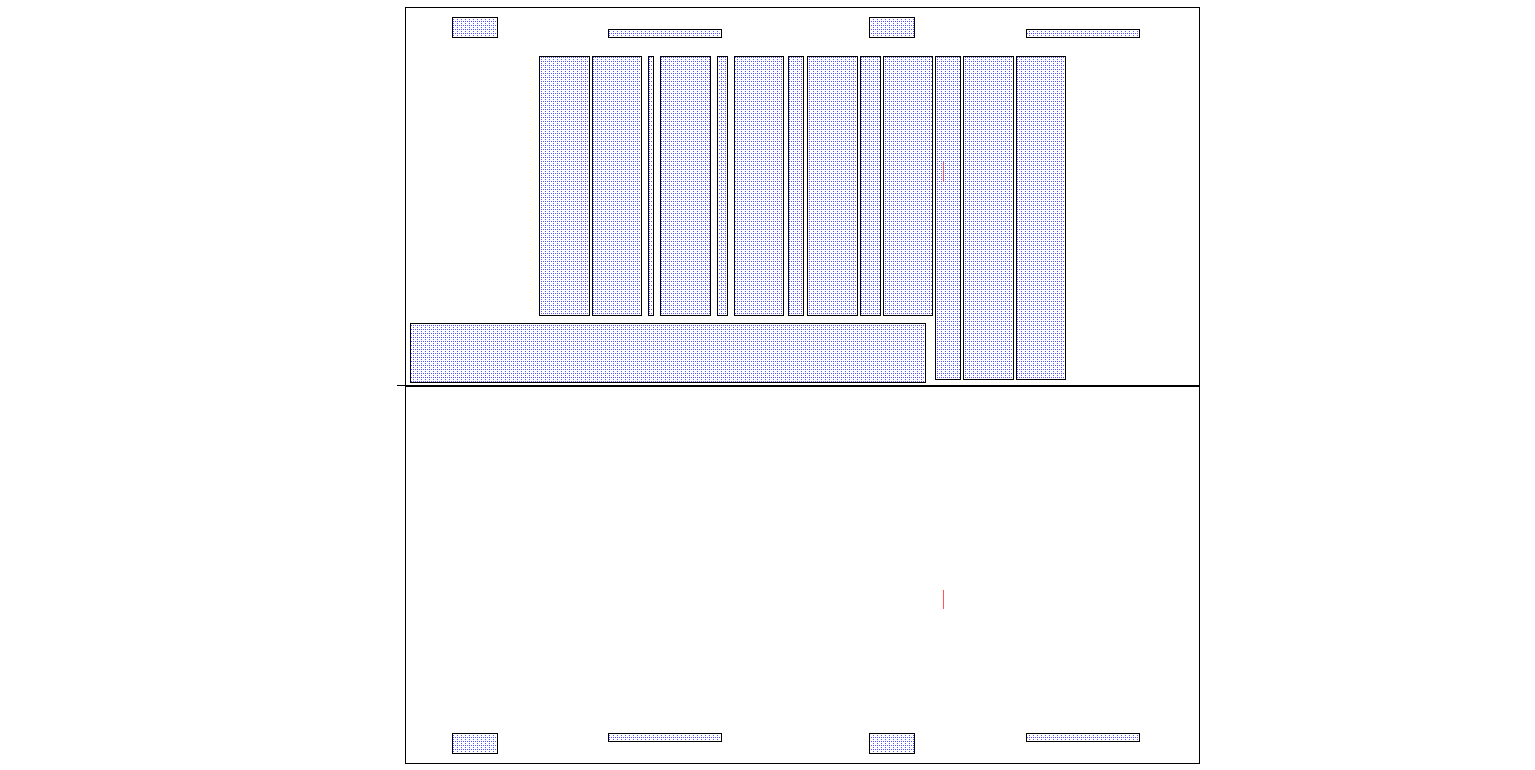 Protect AMs
DFBs
FPs
[Speaker Notes: Remember – for 1300 and 1270 laser you will need a non-inverted mask !!!! 1.Everything has to be implanted except the AMs
2. Will need inverted version of this mask for 1300 def and then it’s the same…]
Pre-Bond fab – Step 4
Phosphorus  implant
Steps 1-4 Together
Pre-Bond fab – Step 5
Anneal 1  – Encapsulation and RTA anneal to 2nd band gap (1330 nm)  (No litho)
Region with implants
– shifted band edge
Region without implants – no shift
Steps 1-5 Together
Un-shaded region at 1330 nm
Pre-Bond fab – Step 6
Litho 4 – 1330nm  Active region definition ( Laser  )
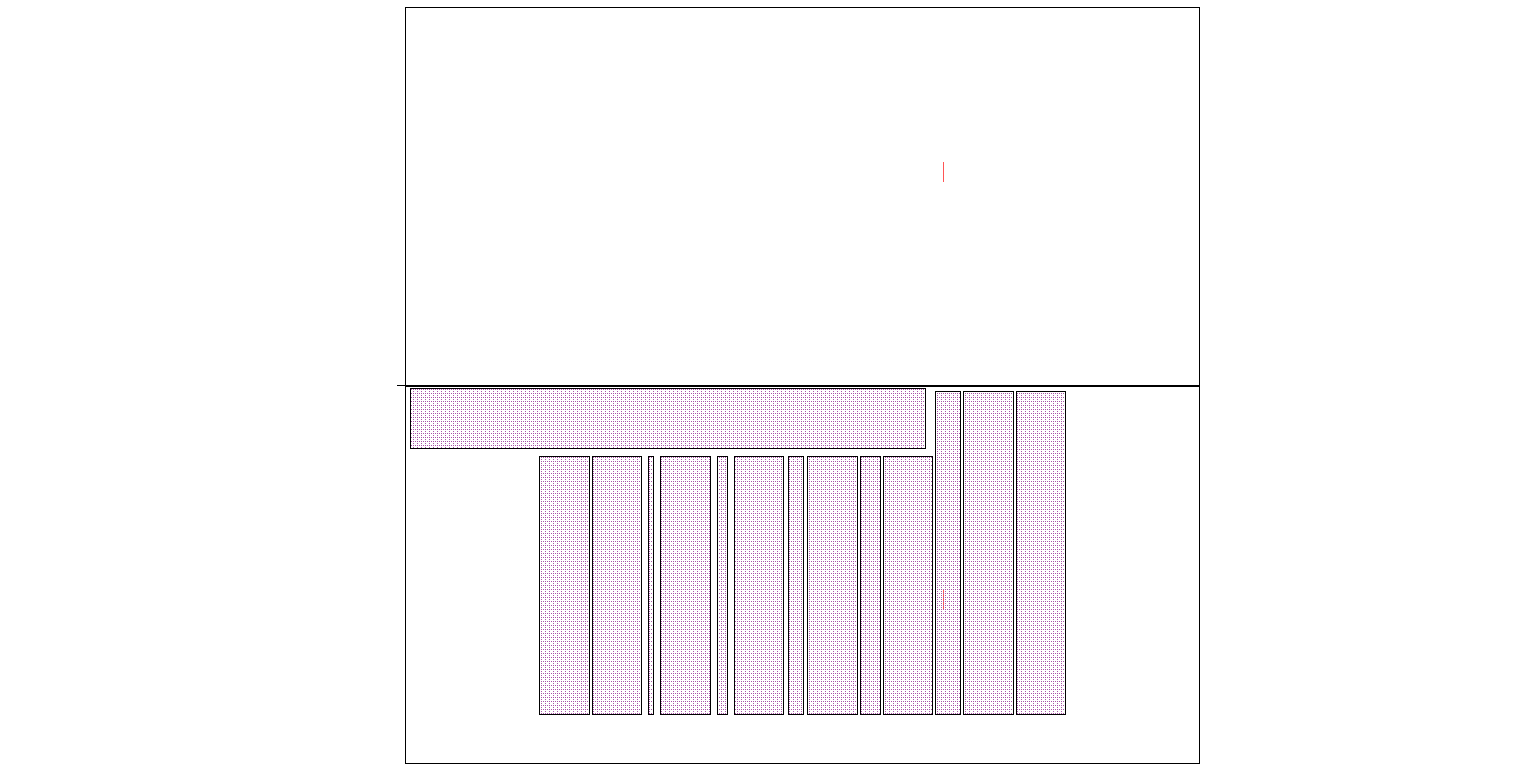 Pre-Bond fab – Step 7
Anneal 2 -Encapsulation and RTA anneal to 1310nm   (3rd band gap) (No litho)
1360  1330              1310
Steps 1-7 together
Un-shaded region at 1310 nm
Pre-Bond fab – Step 8
Litho 5 – 1310 nm Active region definition ( EAM region for 1360 nm laser )
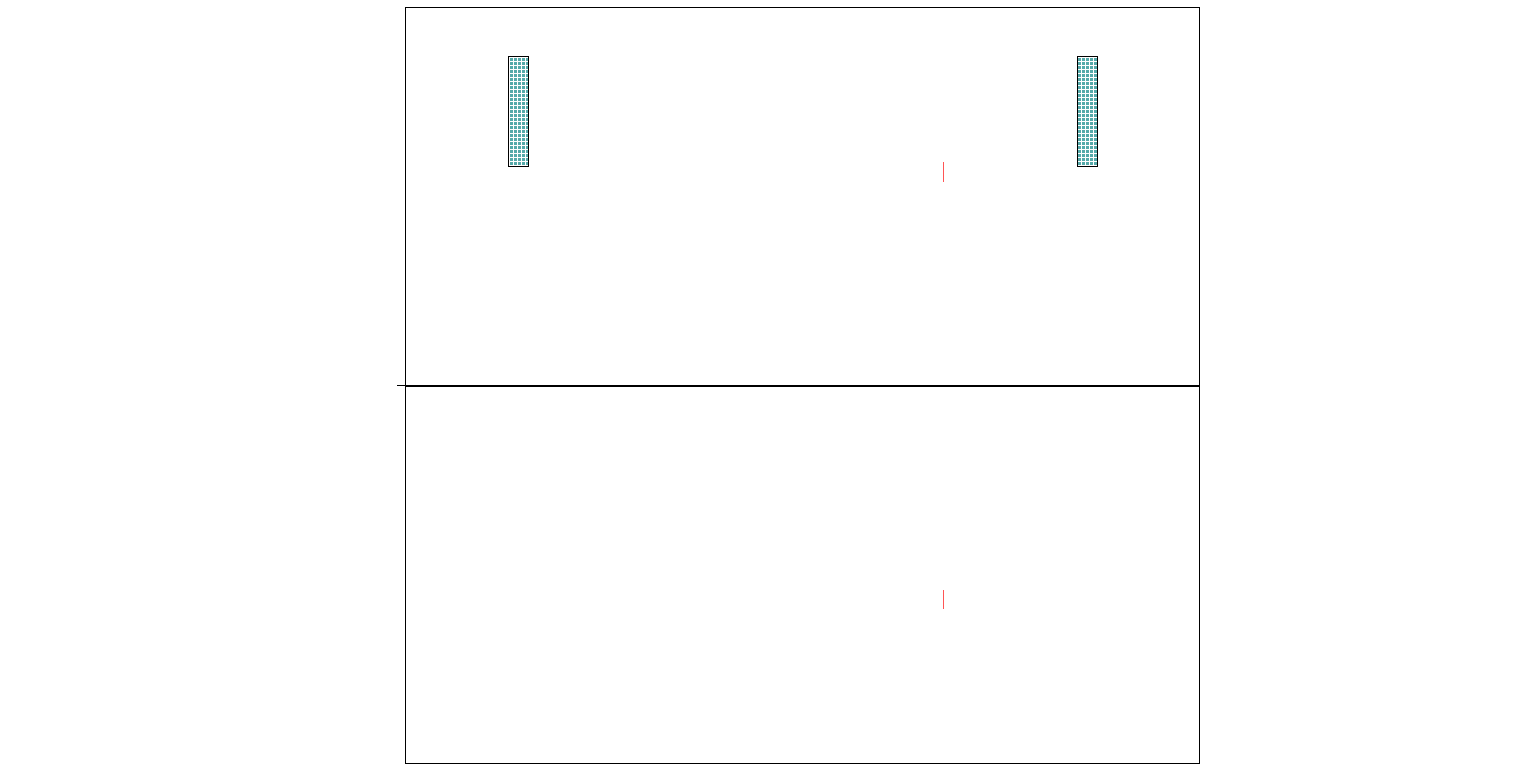 1360  1330                1310
[Speaker Notes: Necessary to protect regions that already have the  buffer etched – ( SE is the  only thing protecting the cladding from the  InP wet etch !!! )]
Pre-Bond fab – Step 9
Anneal 3 -Encapsulation and RTA anneal to 1280 nm (4th band gap) ( No litho )
1360    1330  1310           1280
Steps 1-9 together
Un-shaded region at 1280 nm
Pre-Bond fab – Step 10
Litho 6 – 1280 nm Active  region definition ( EAM region for 1330 nm laser )
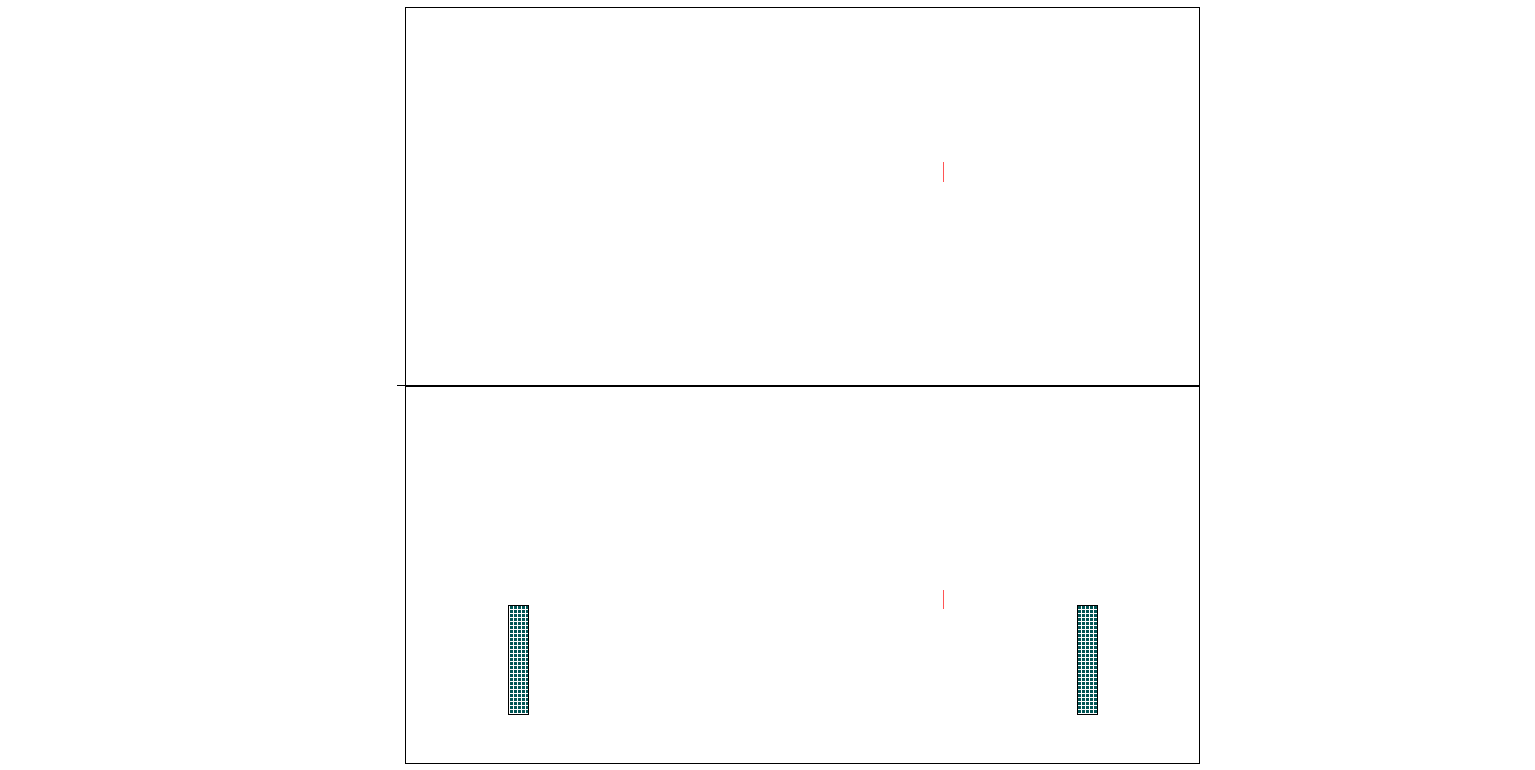 1360    1330  1310           1280
Pre-Bond fab – Step 11
Anneal 4 - Encapsulation and RTA anneal to Passive nm (No litho)
All regions that were  not defined  by previous lithos to be active are automatically passive
Passive
1360    1330  1310  1280   Passive
Steps 1-11 Together
Un-shaded region at Passive  nm
Pre-Bond fab – Step 12
Litho 7 – Buffer + Stop etch layer removal and AM protect
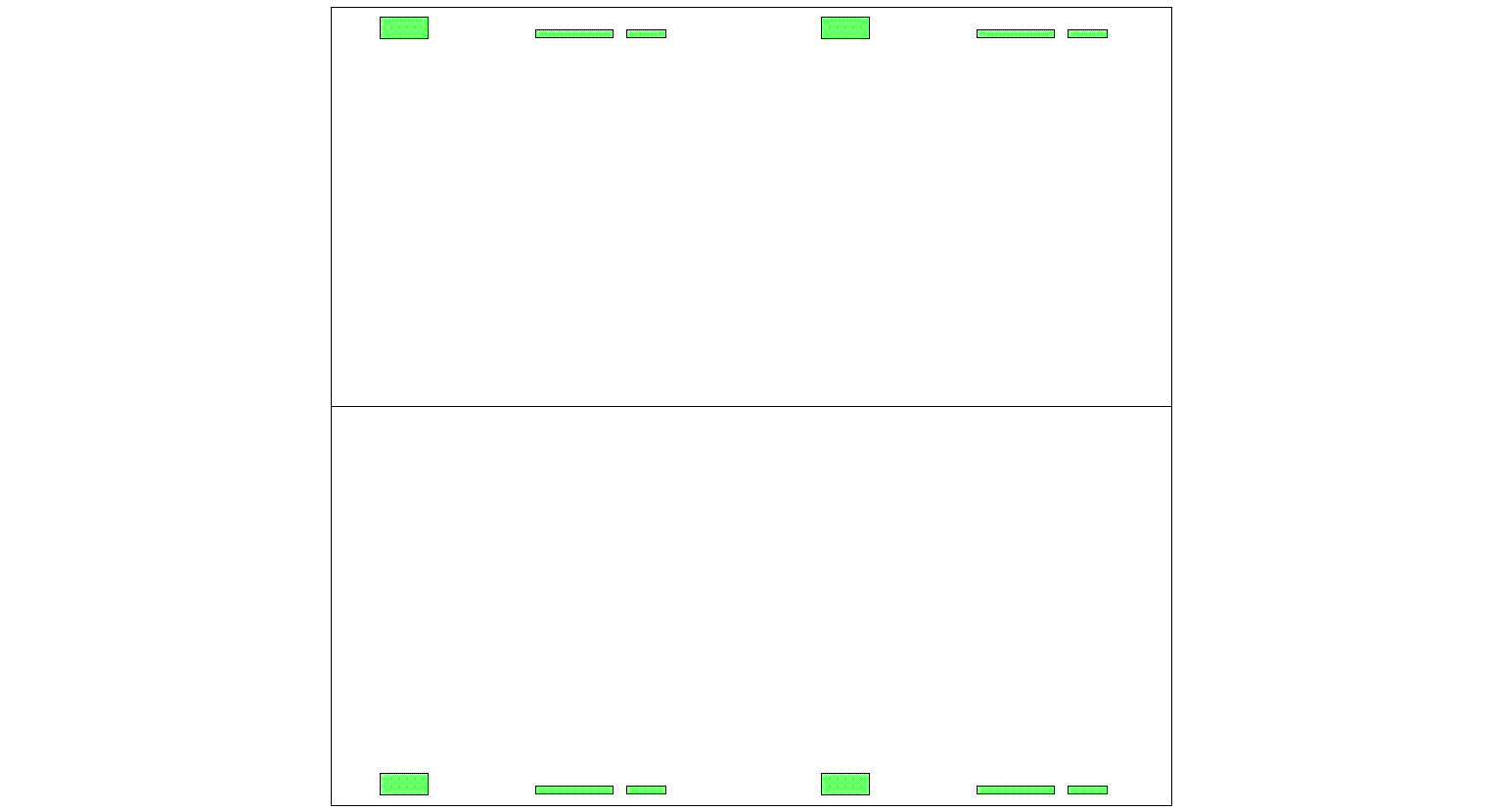 1360  1330   1310 1280
Surface is now planar except for SiN over the AMs
Pre-Bond fab – Step 13
Litho 8 – Define III V gratings
Working on theory of grating design
Pre-Bond Backside Alignment
Purpose: alignment of Pre-bond III-V processing steps to Si 

Window lithography –  etch through InGaAsP, p-SCH,p-InP to p-InGaAs layer 
Alignment mark definition – dry etch alignment mark inside window – stop in p-InP substrate
Front side
III-V Alignment Mark 1
Window mask
Window mask
Alignment mark 1
p-InP
p-InGaAs
p-InP substrate
()
()
(top view – die level)
Back side
28
Pre-Bond fab – Step 14
Litho 9 – QWI through window
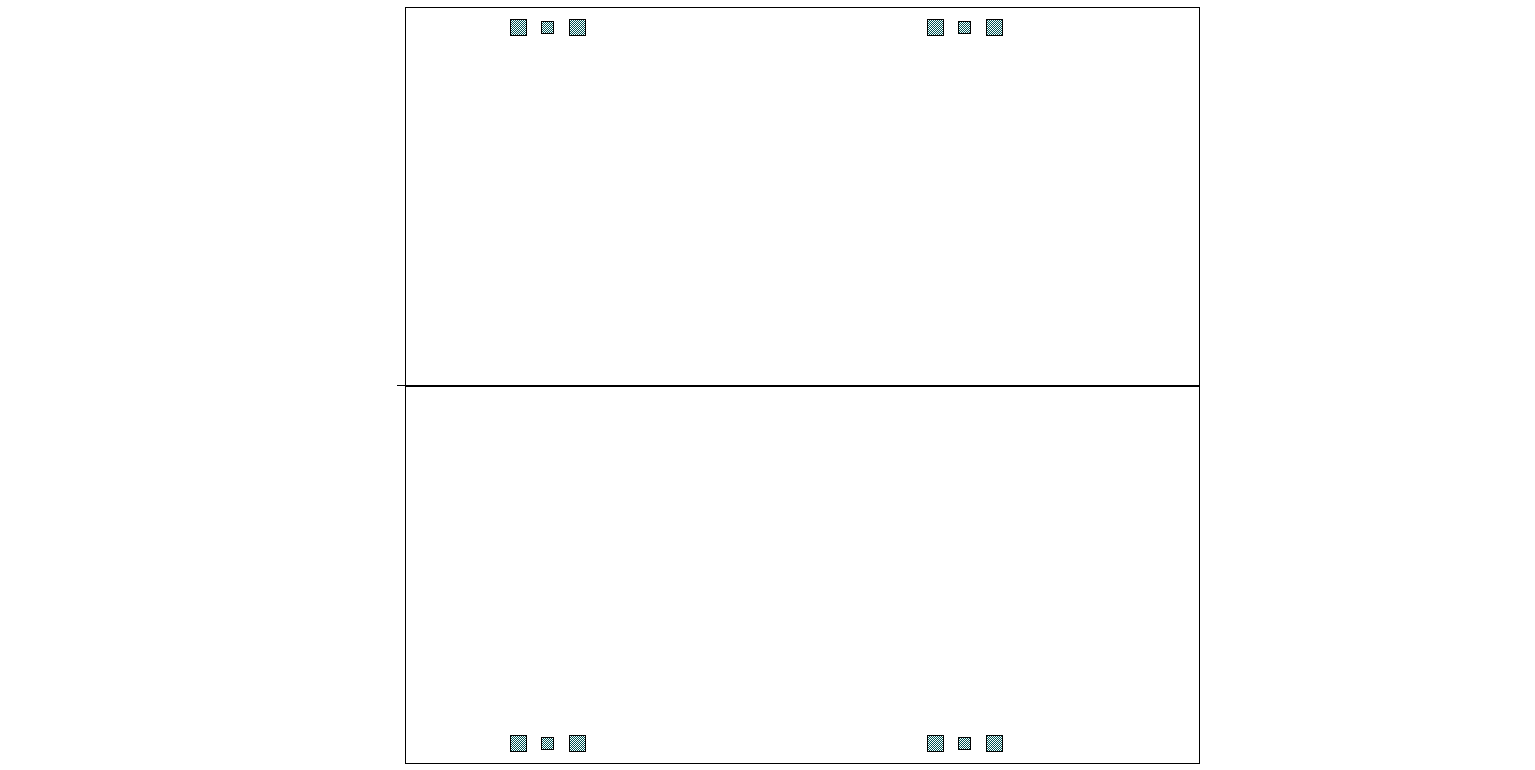 Surface is now planar except for SiN over the AMs
[Speaker Notes: Remove the  markers along the edges – can make it easy for subs removal solution to ruin sample..]
Pre-Bond fab – Step 15
Litho 10 – QWI backside alignment marks
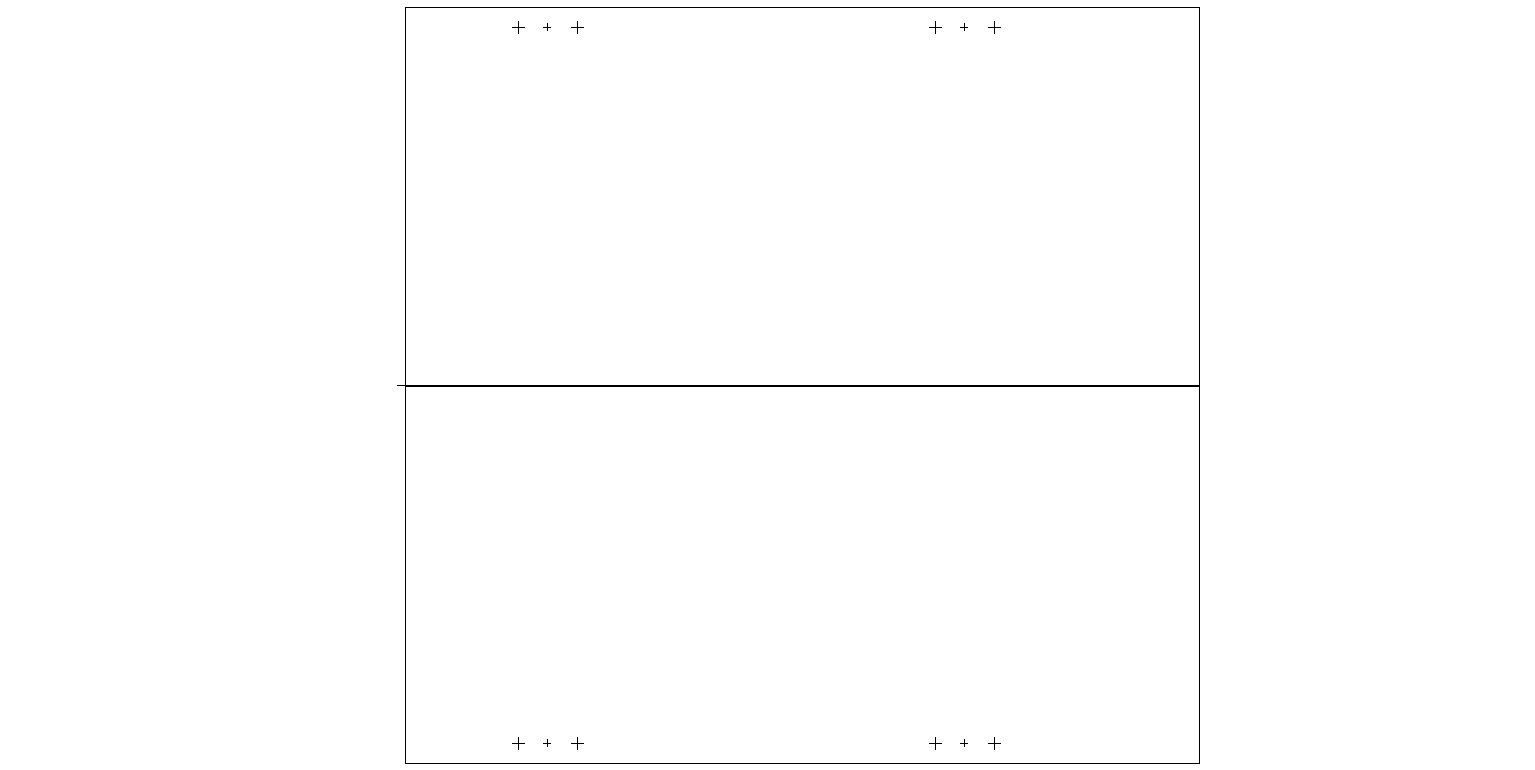 Pre-Bond fab – Step 16
Litho 11 – QWI backside alignment mark protection
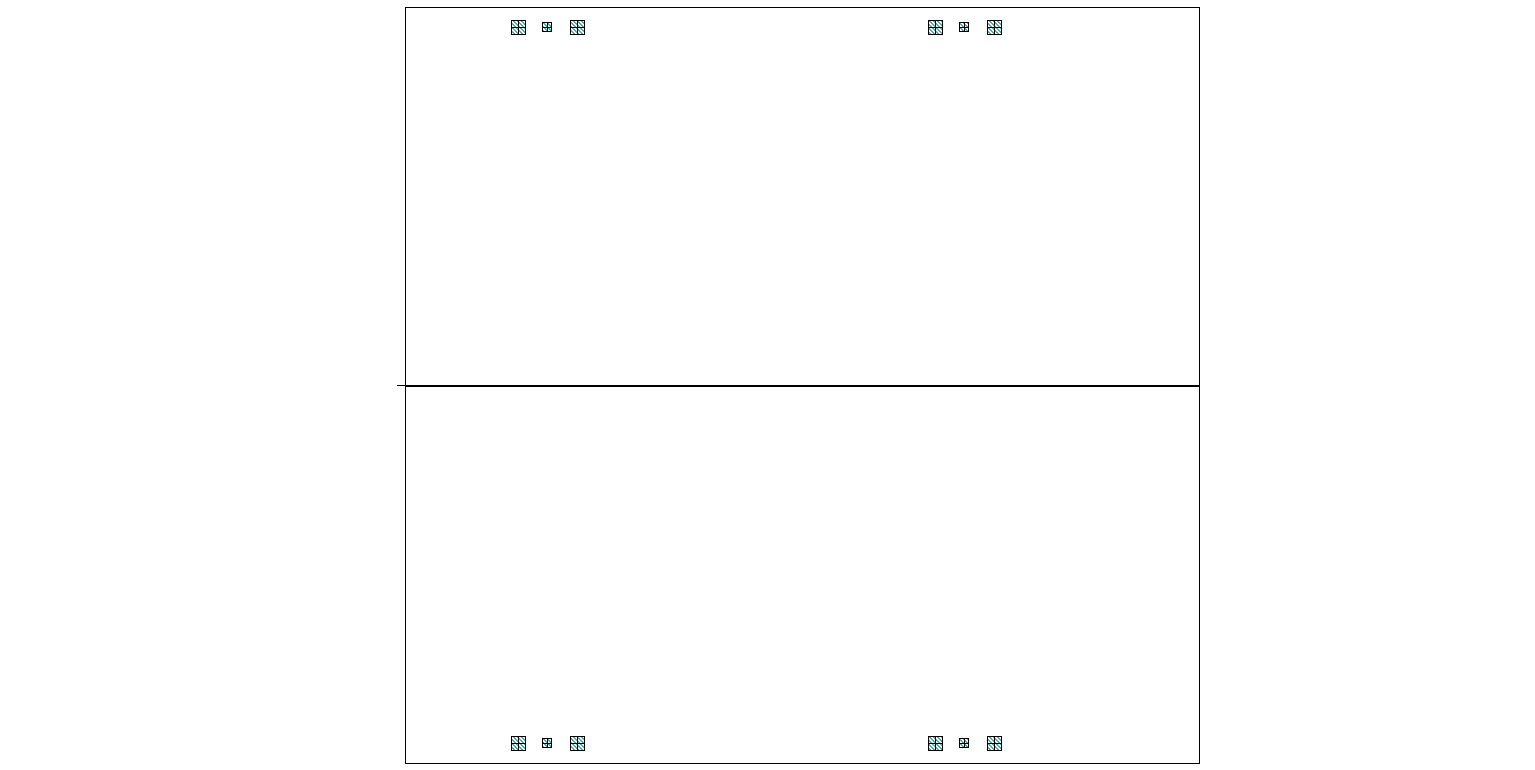 InP
InP
Fill AM with SiN for protection during substrate removal
InP
InP
Front side – all layers
Bonding Bonding results in more pain than any man has ever endured – ‘Striker’ ( The  Bad boy in  X men Origins )
Note – After bonding patterns on III V, as seen from the backside, will be the  mirror image of what it was when seen from the  front side…..
Post Bond – Step 1
Litho 1- P metal deposition
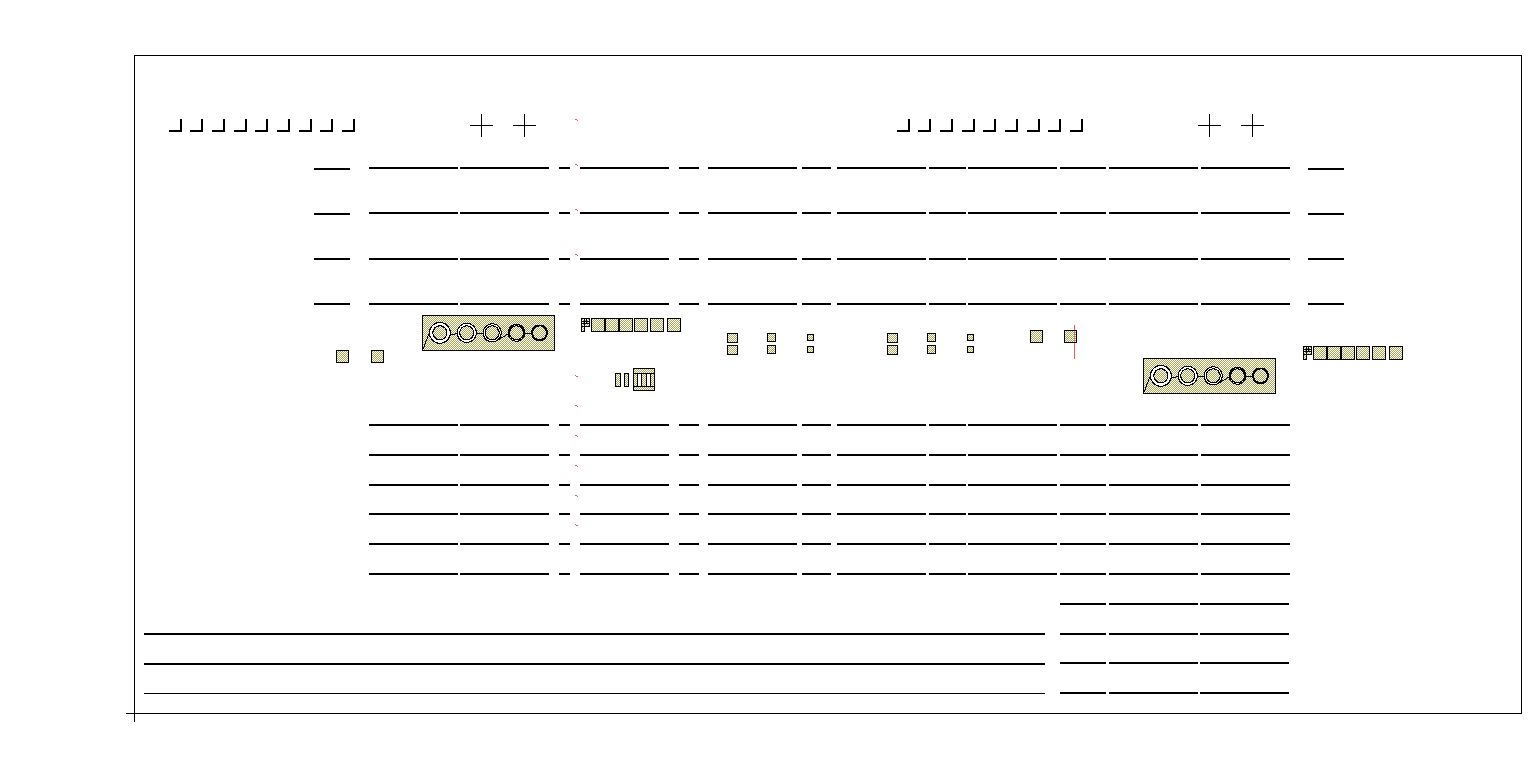 This is not the self-aligned process and tapers are not pumped as they are defined in the  passive regions
Post Bond – Step 2
Litho 2 – Mesa etch
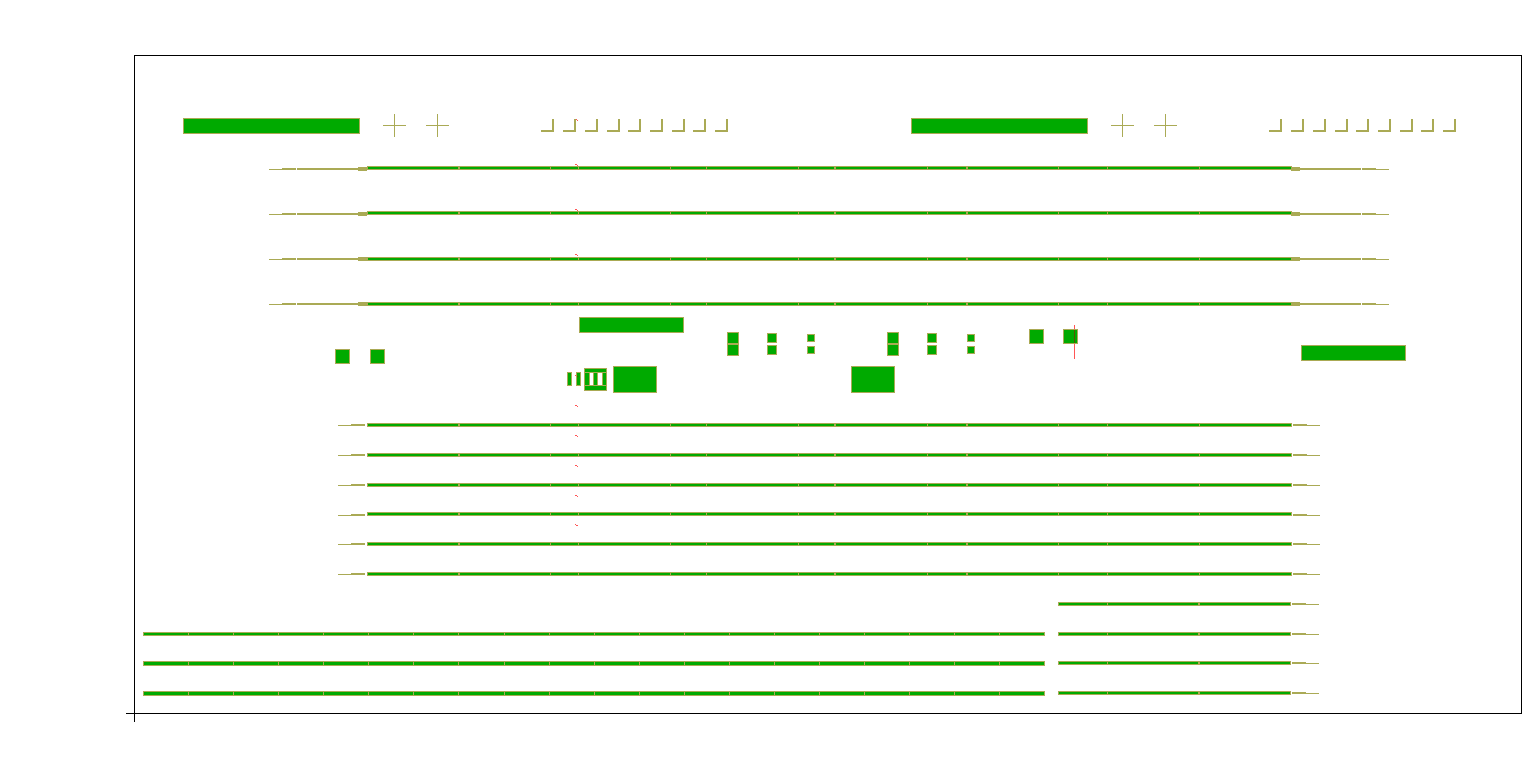 Laser	            EAM
Backside AM will be lost in this step
Post Bond – Step 3
Litho 3 – QW etch
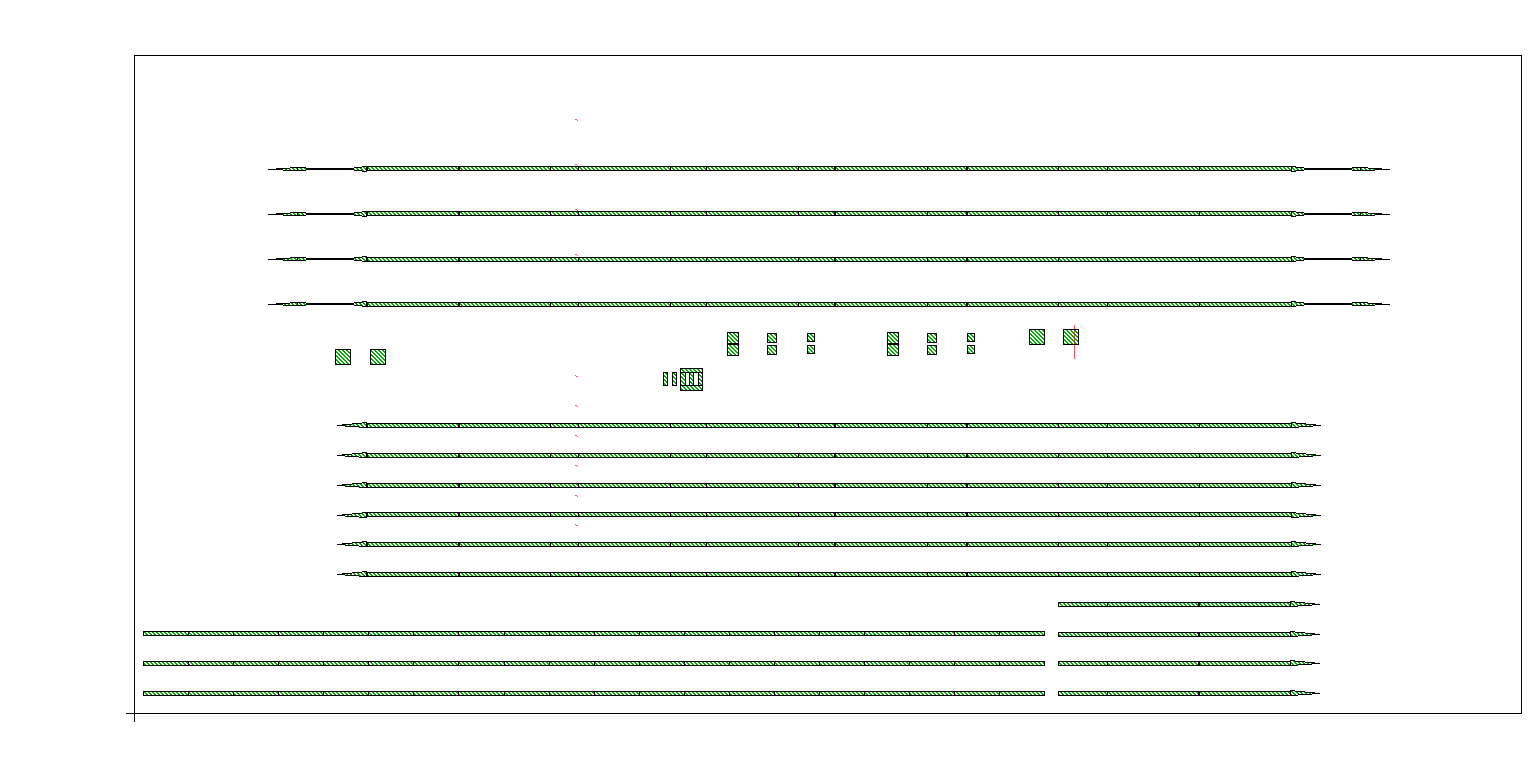 Post Bond – Step 4
Litho 4 - N contact metal
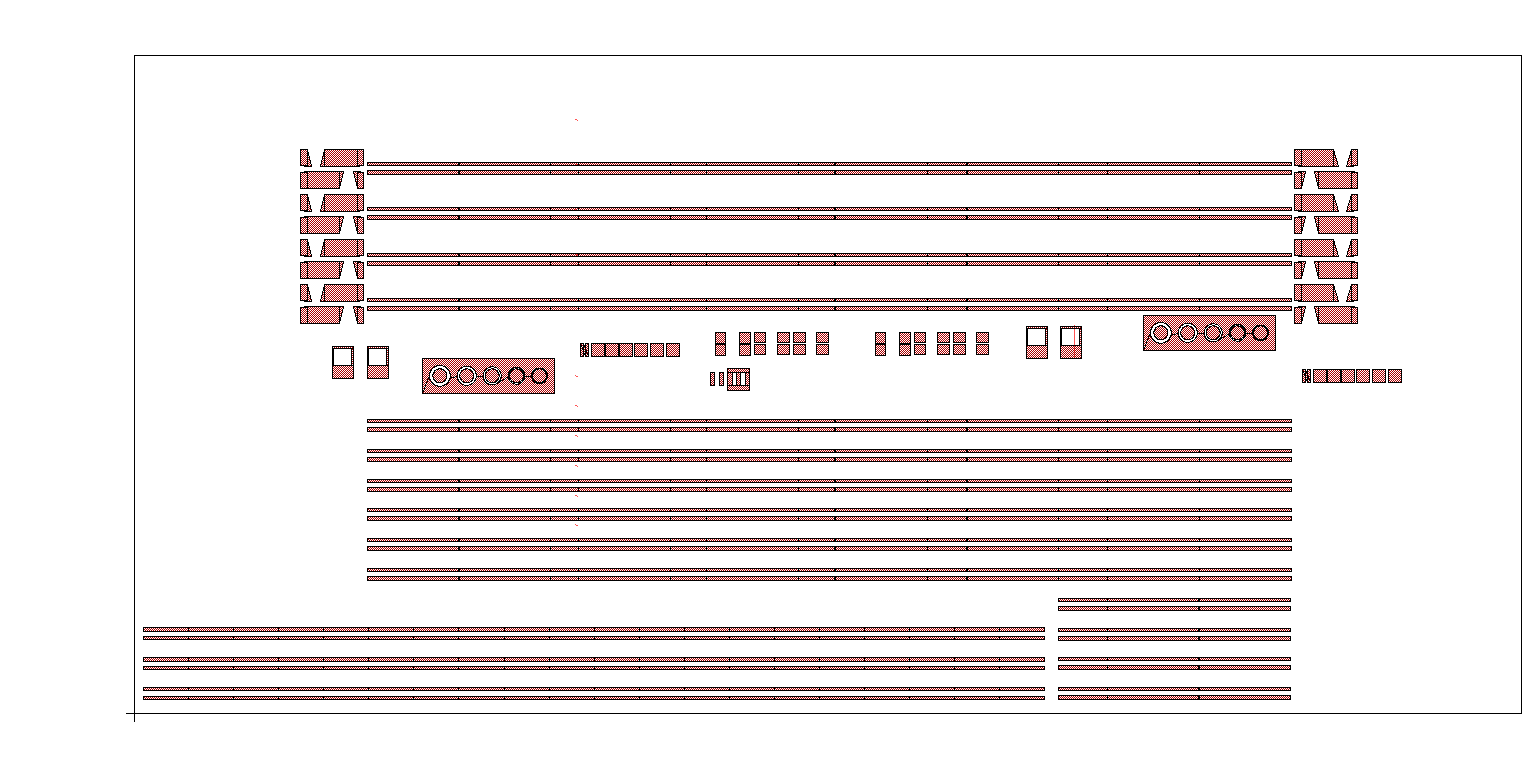 Steps 1-4 Together
Post Bond – Step 5
Litho 5 – N contact etch
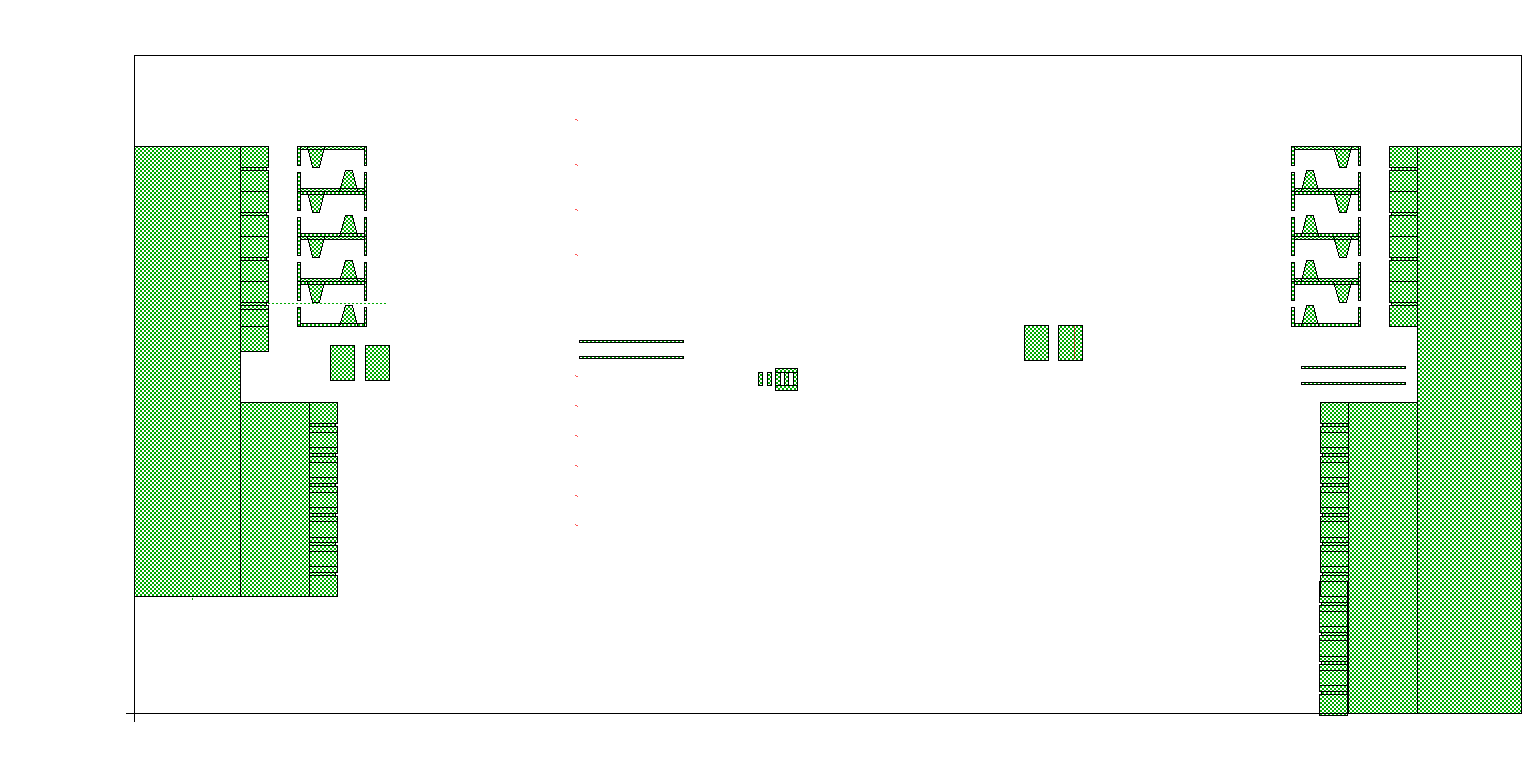 Steps 1-5 Together
Post Bond – Step 6
Litho 6 – SU8
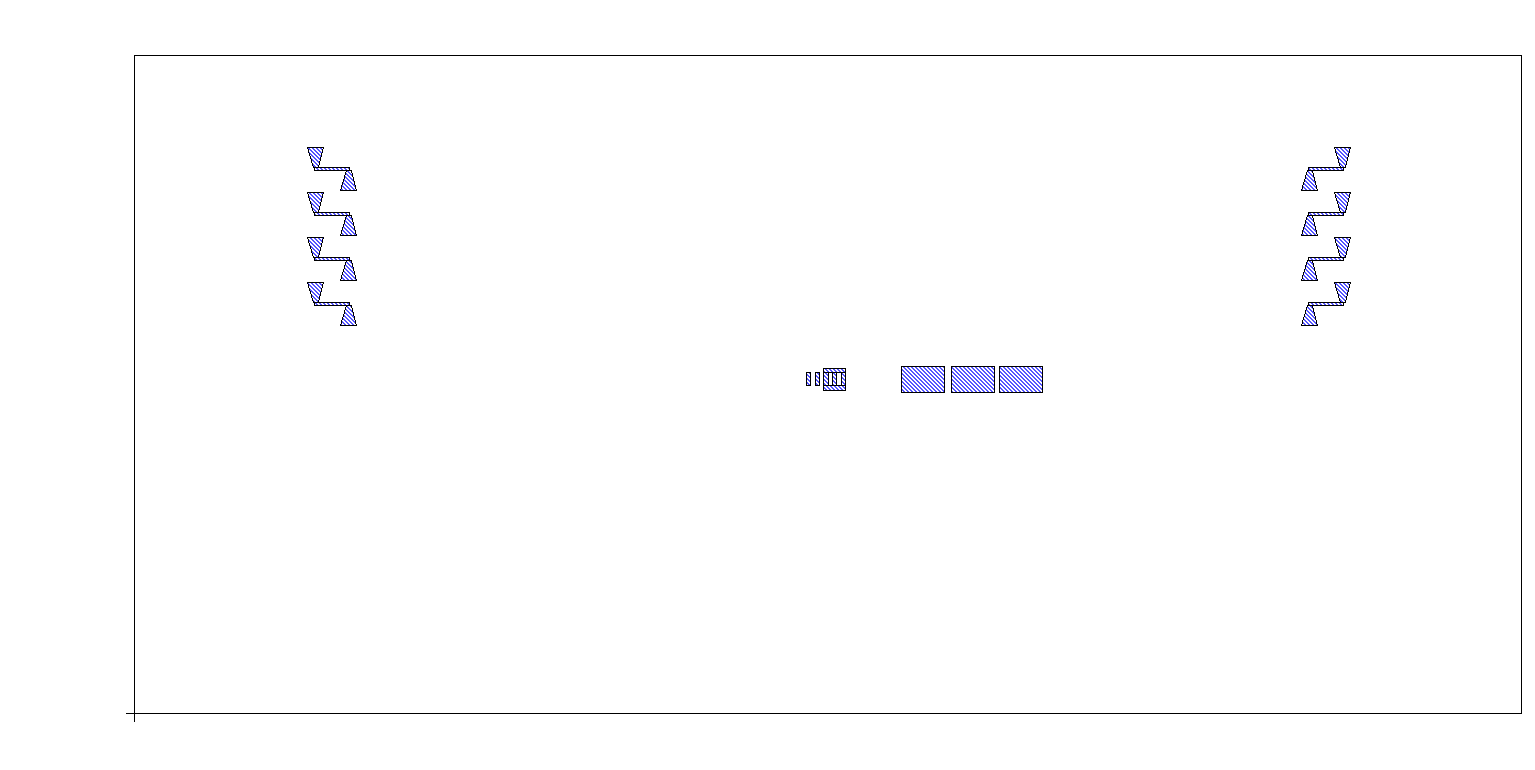 Steps 1-6 Together
Post Bond – Step 7
Litho 7 – P metal via + proton Implant
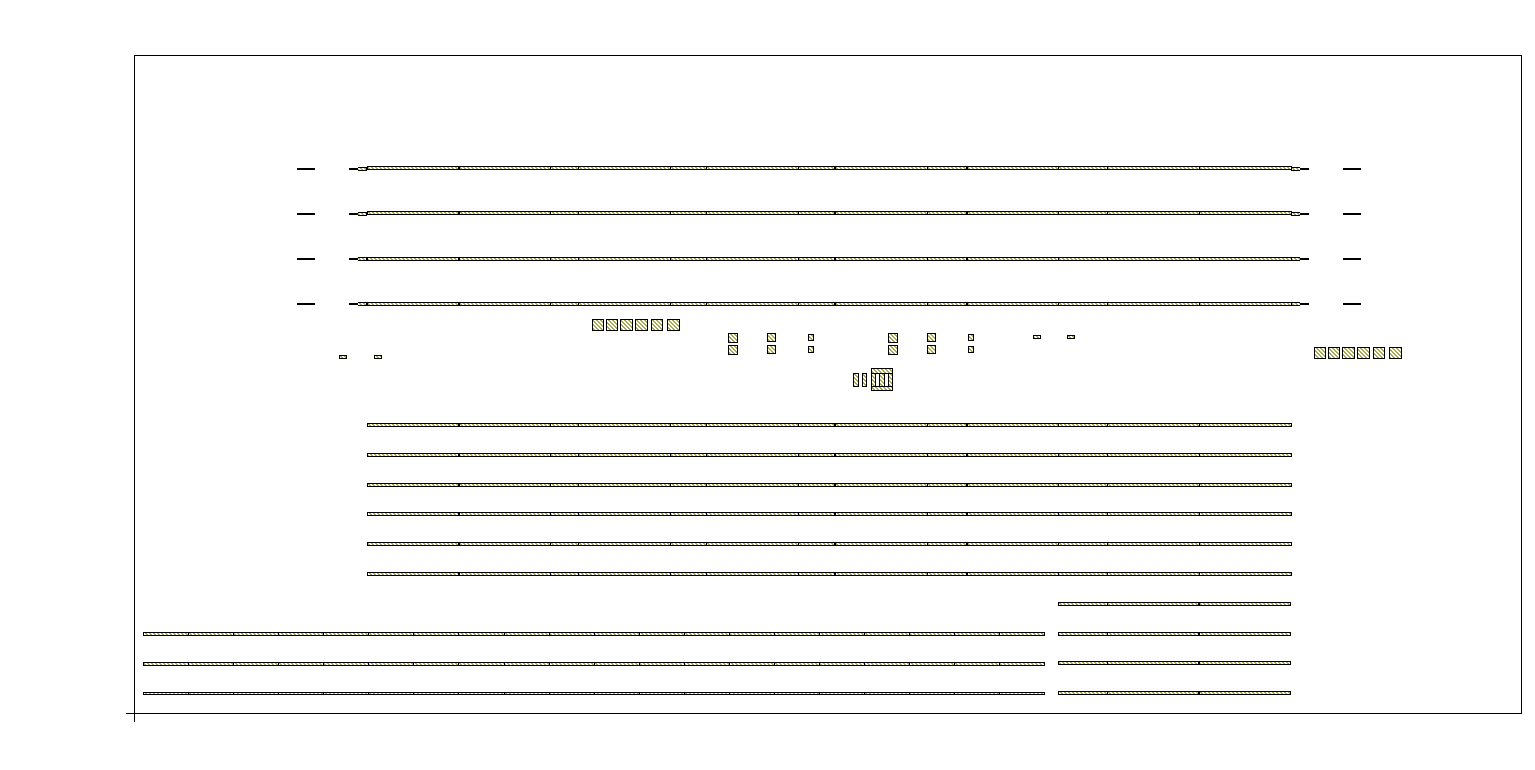 Post Bond – Step 8
Litho 8 – SU8 via large
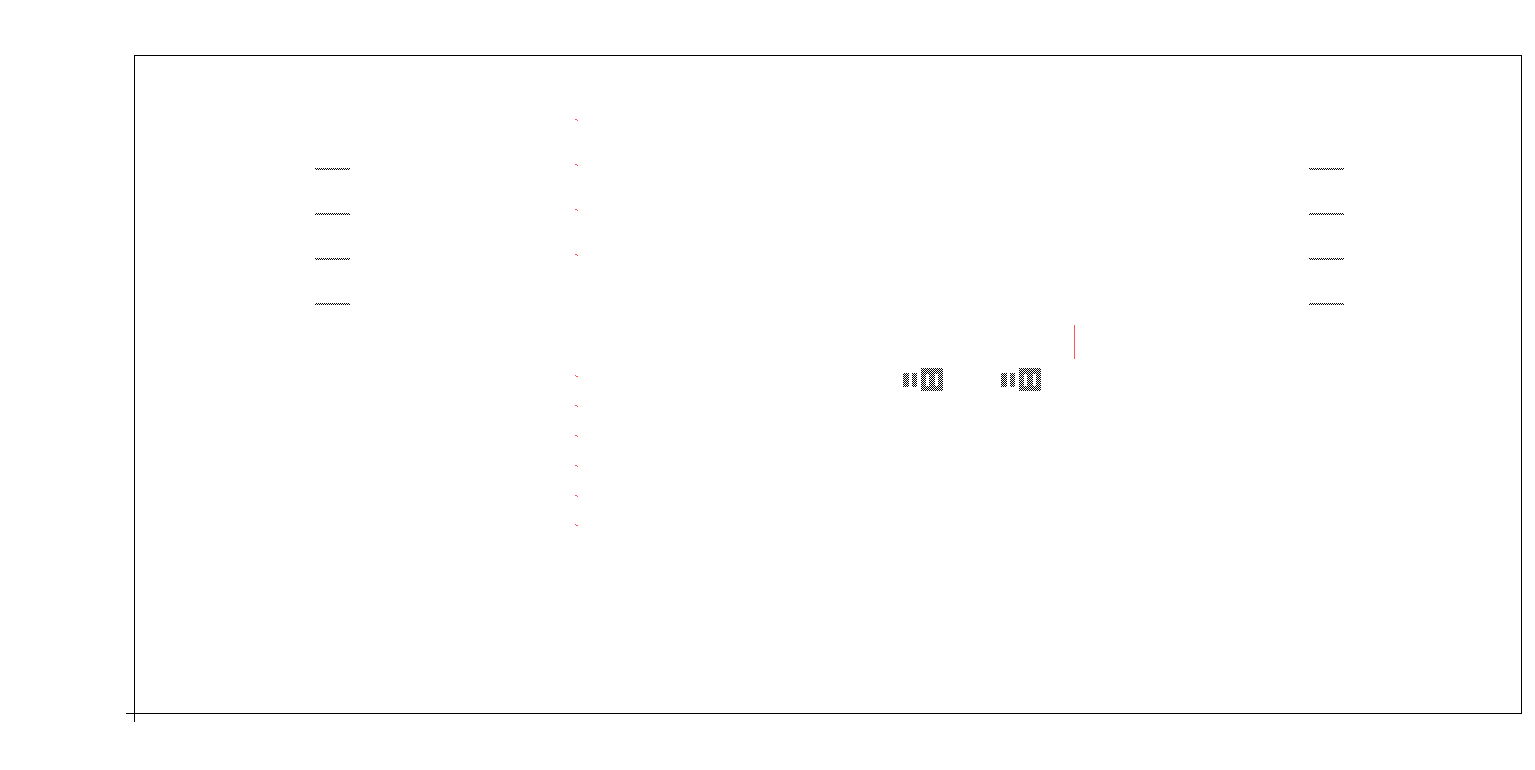 Post Bond – Step 9
Litho 8 – SU8 via small
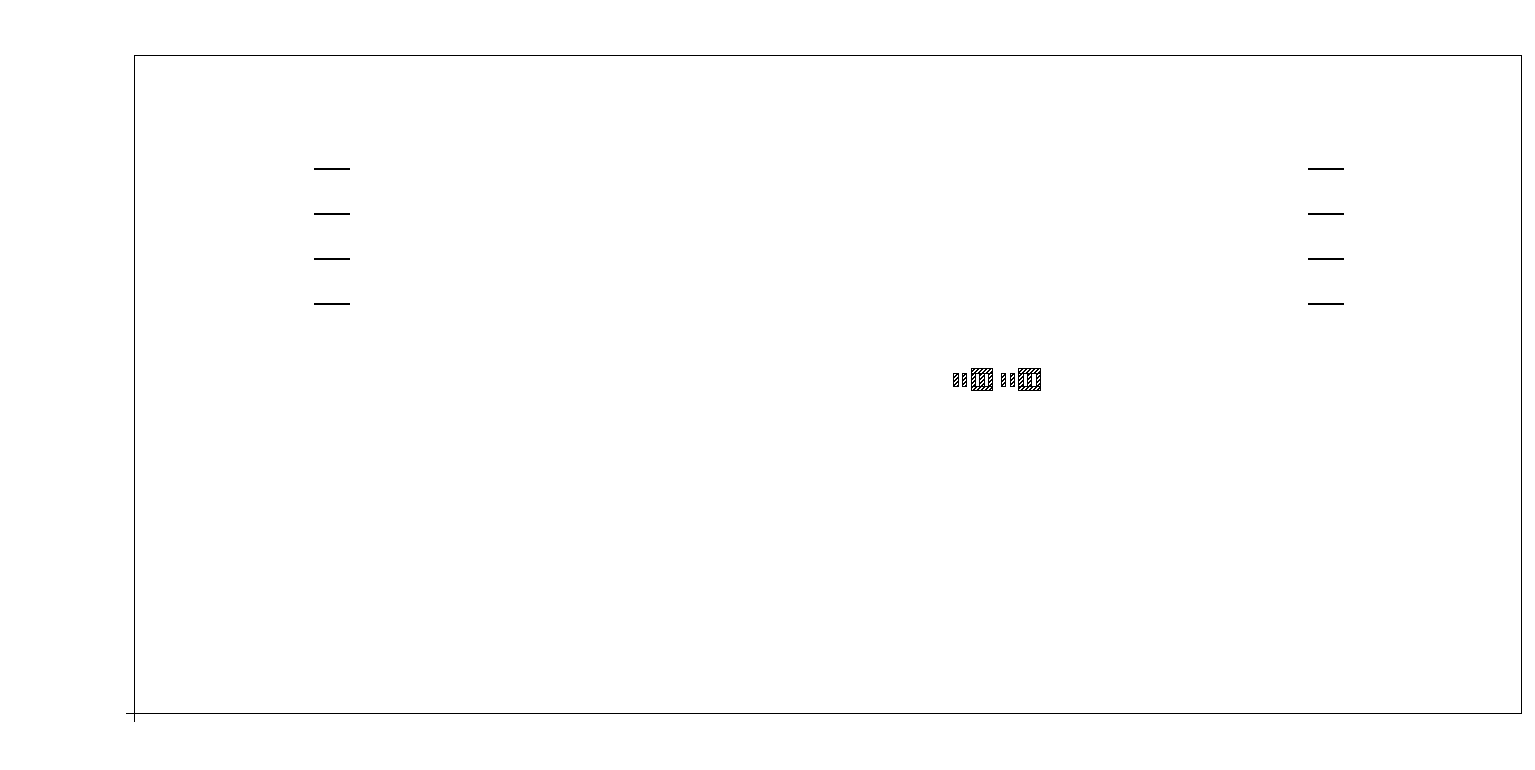 Steps 1-8 Together
Post Bond – Step 9
Litho 9 – N Metal via
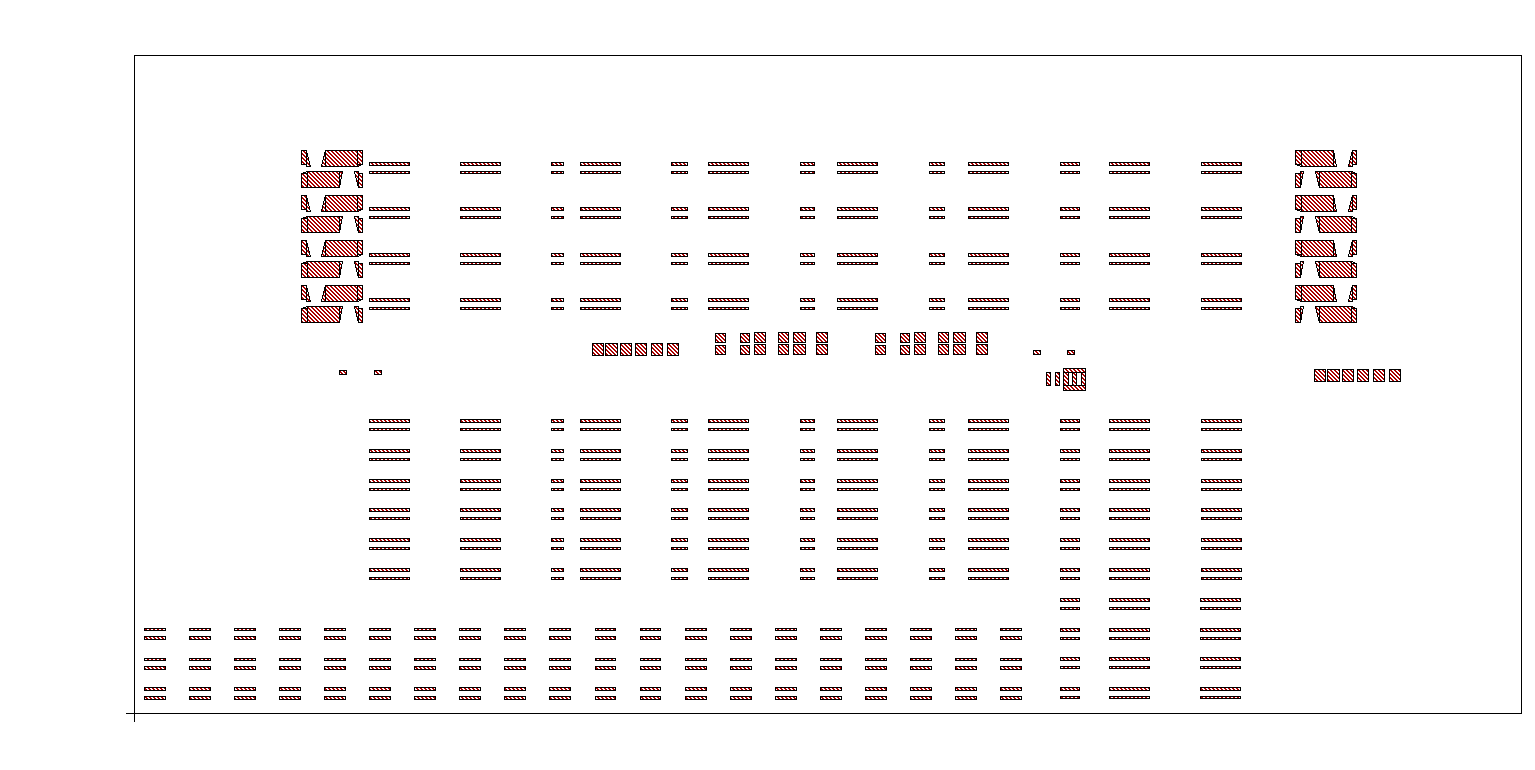 Post Bond – Step 10
Litho 10 – P metal via
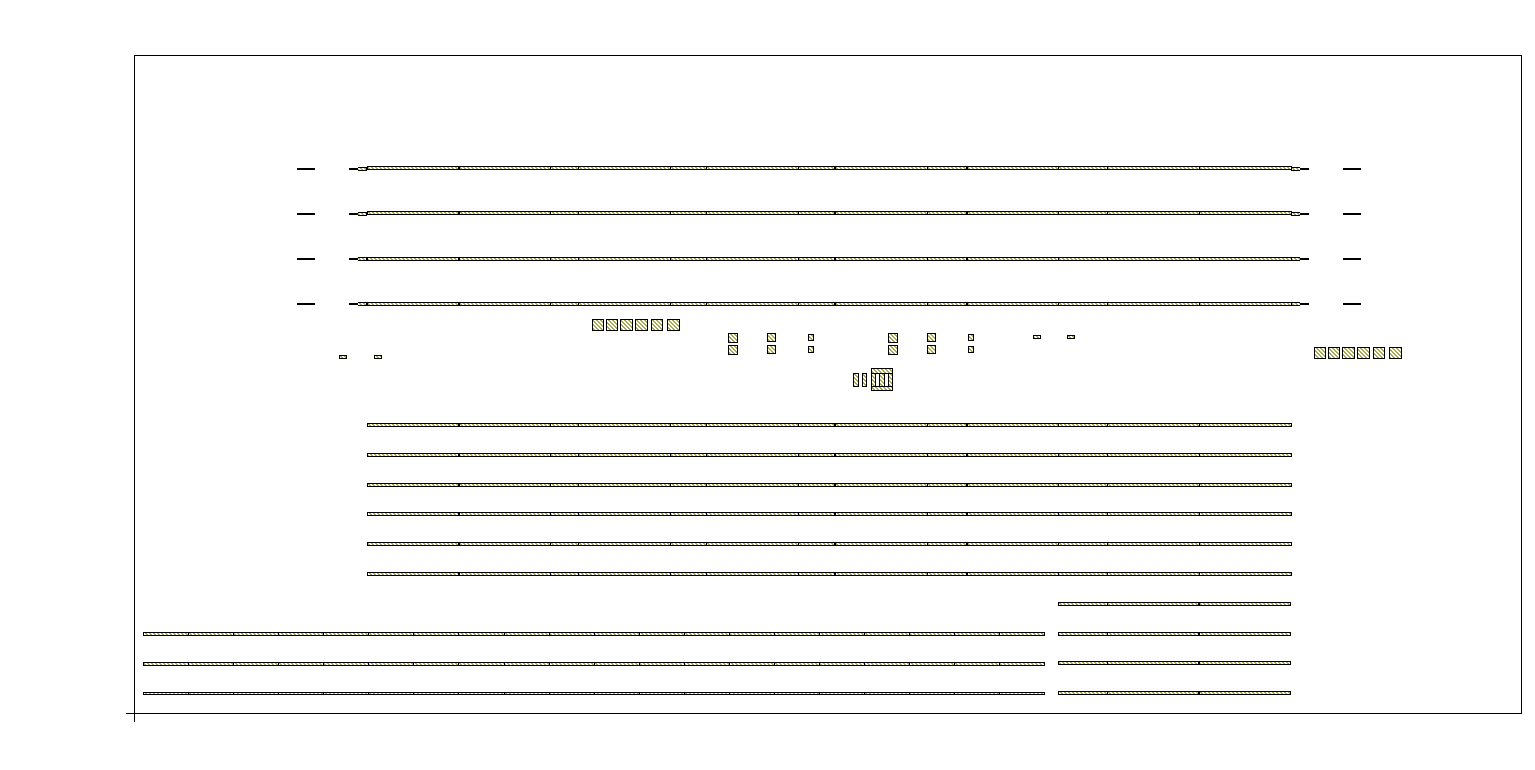 [Speaker Notes: This p metal via mask to be diff from the  previous p metal via to protect TLM fro implan t???]
Post Bond – Step 11
Litho 11 – Probe metal
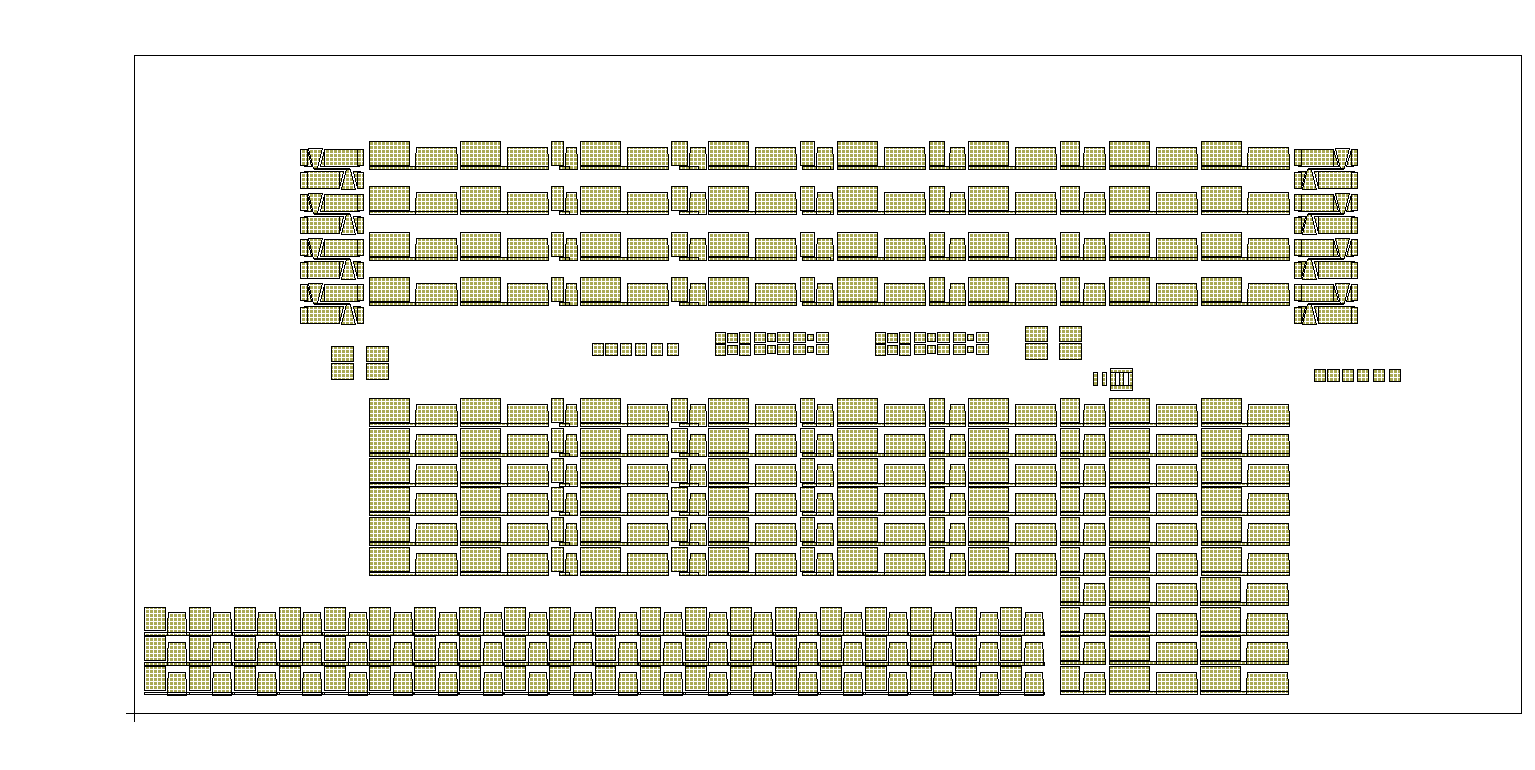 Backside – All layers
Backside + Front side